Decentralized Open Knowledge Graphs: a Basis for Hybrid AI?
Axel Polleres
Spoiler (most things I wanted to talk about have been said alreay today):
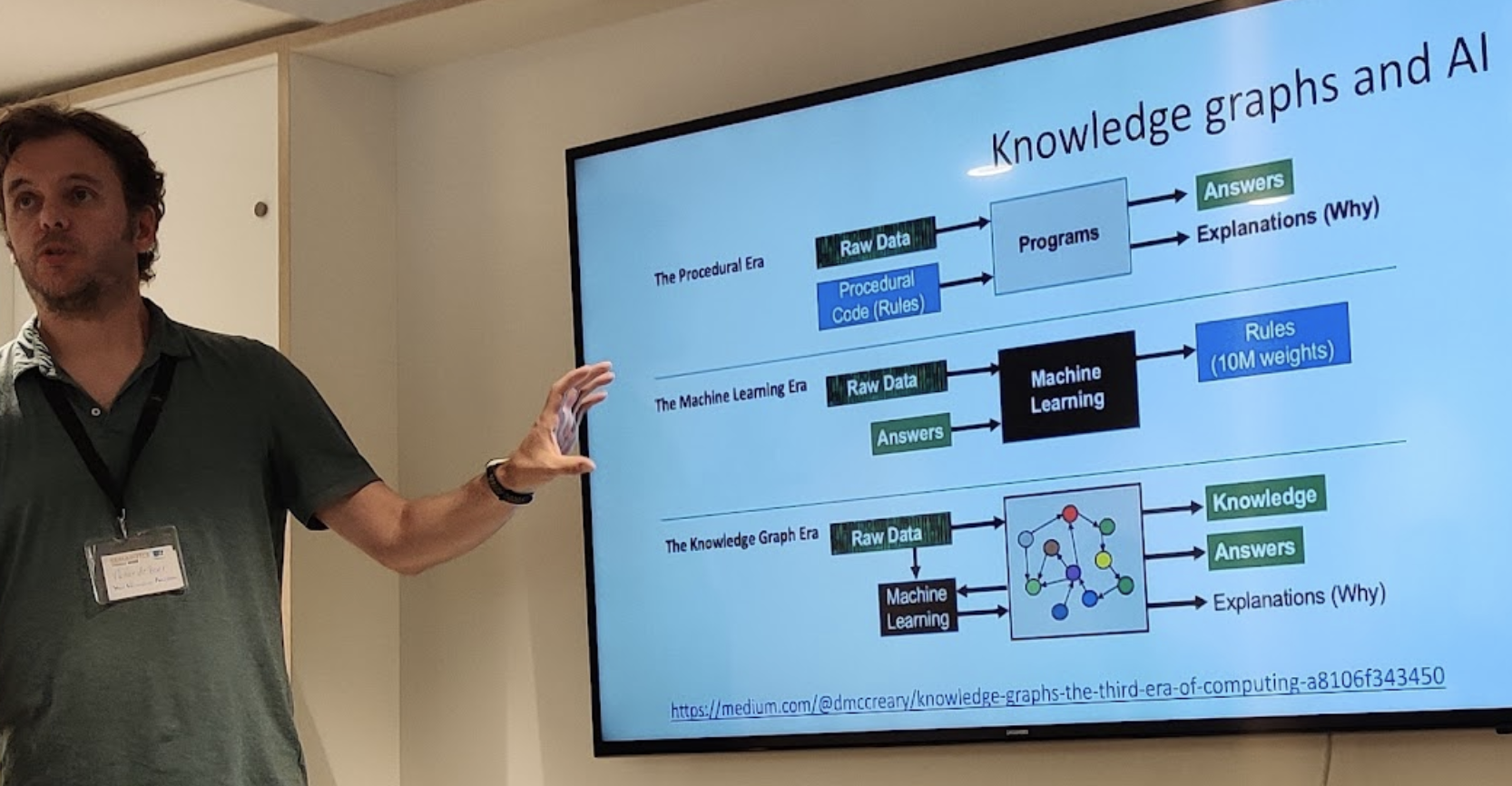 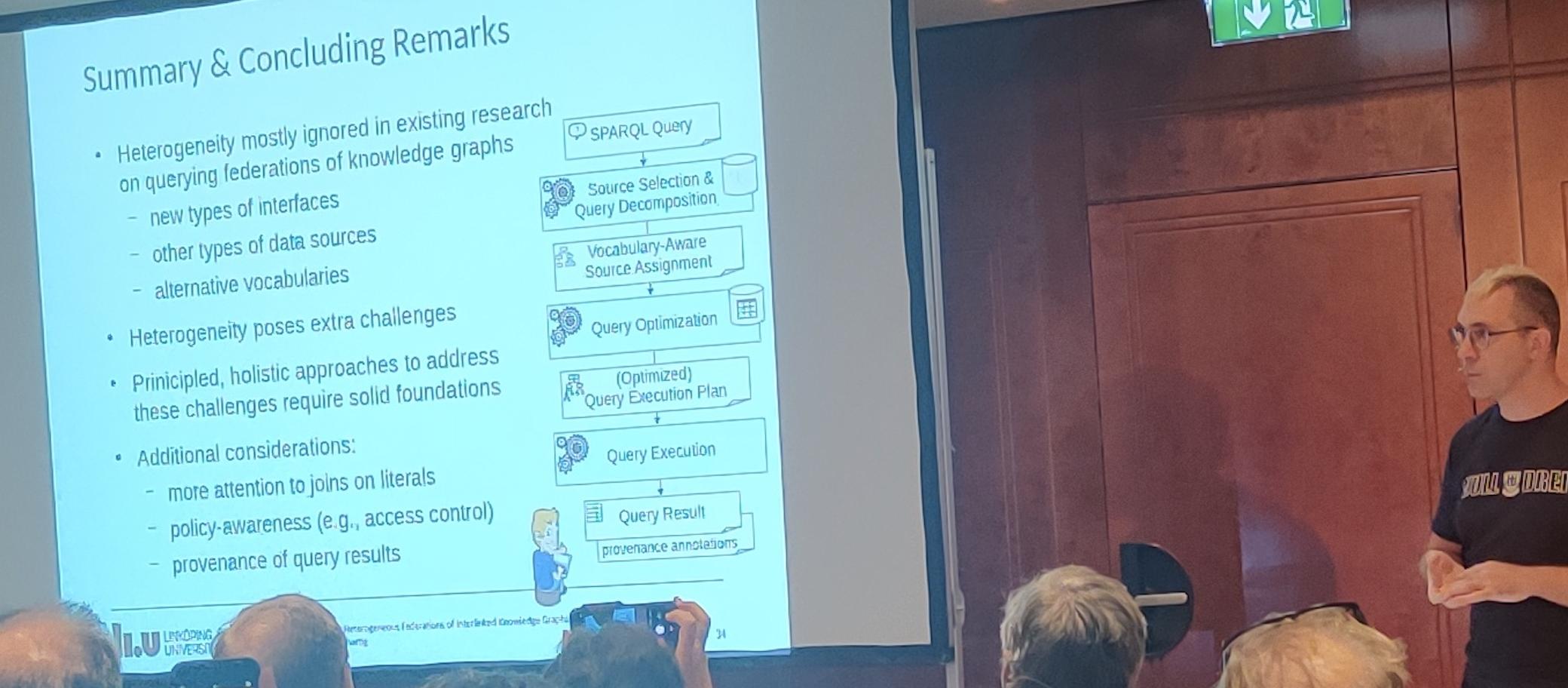 January 2022
Decentralized Open Knowledge Graphs: a Basis for Hybrid AI?
History
Promise
Challenges
Starting point
2
Semantic AI… were are we coming from? 20+ years of "Semantic AI"
"If HTML and the Web made all the online documents look like one huge book, RDF,
schema and inference languages will make all the data in the world look like one huge
database" 
					Tim Berners-Lee, Weaving the Web, 1999
… are the basis for the "Web of Data"…



… and its more recent focus on Open Knowledge Graphs…
" huge knowledge bases, also known as knowledge graphs, have been automatically constructed from web data, and have become a key asset for search engines and other use cases.
Gerhard Weikum, Knowledge Graphs 2021: A Data Odyssey, VDLB 2021
3
Semantic Web: Reasoning & Logics
(2000s - ca. 2009)
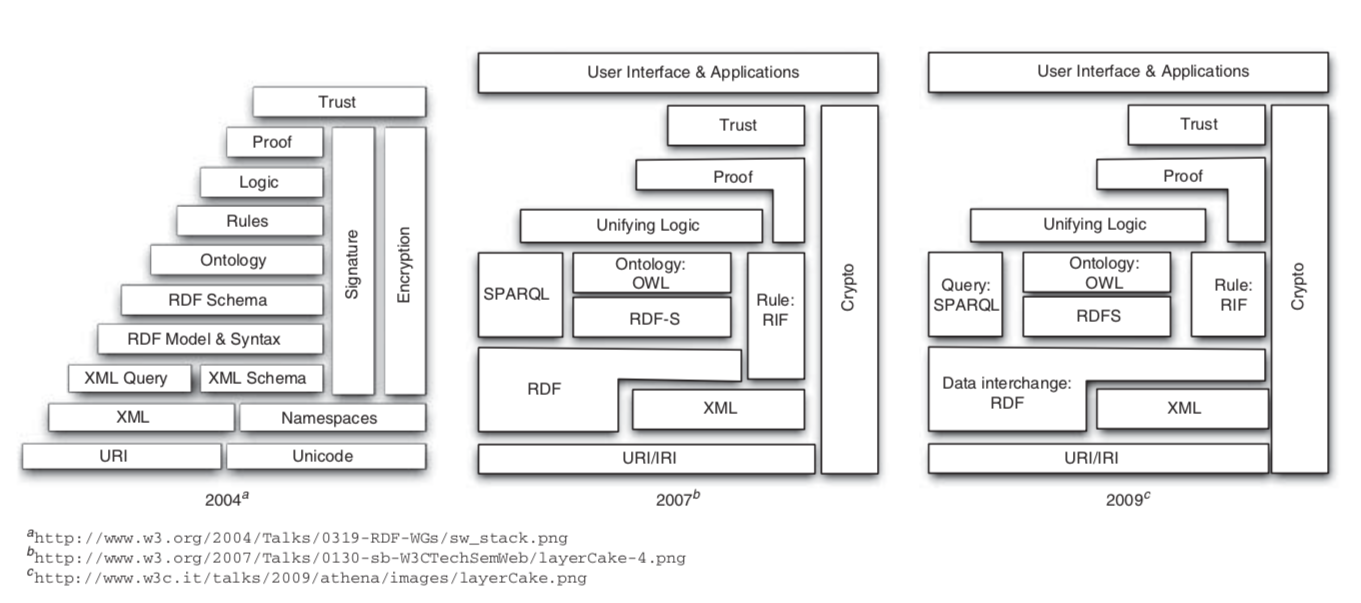 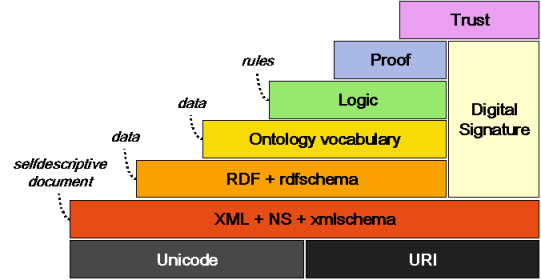 Work on Unified Logics?
Keep DL and Rules separate?
Contextualized Reasoning?s
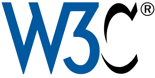 Good news! Boost in KR/AI research:
 We know very well which ontological reasoning 
approaches are decidable and how they scale 
 OWL, OBDA, but also: constraint checking (SHACL)
Semantic Web Activity
4
Olivier Boissier, Marco Colombetti, Michael Luck, John-Jules Meyer, and Axel Polleres. Norms, organizations, and semantics. The Knowledge Engineering Review, 28(1):107--116, March 2013.
Linked Data: Focus on Data
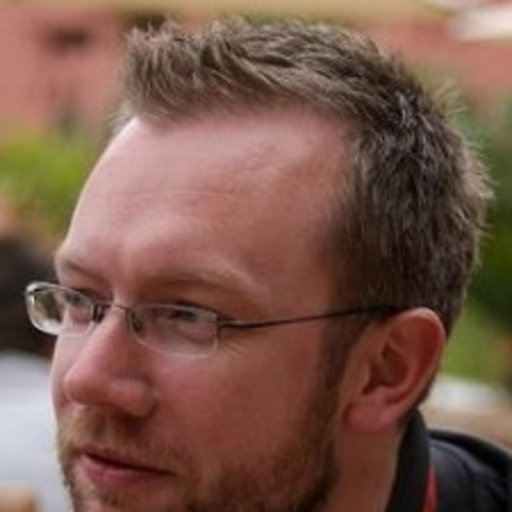 (ca. 2006/7 – ca. 2013)
Main question: How can I publish “Knowledge on the Web” …
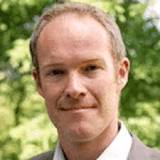 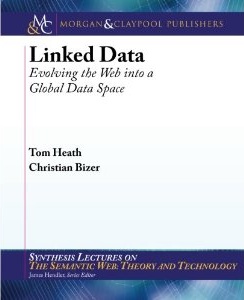 Linked Data Principles
LDP1: use URIs as names for things
LDP2: use HTTP URIs so those names can be dereferenced
LDP3: return useful – RDF? – information upon dereferencing those URIs
LDP4: include links using externally dereferenceable URIs.
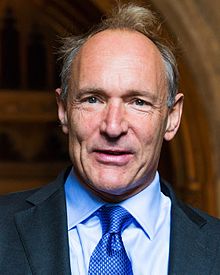 https://www.w3.org/DesignIssues/LinkedData.html (originally published 2006-07-27)
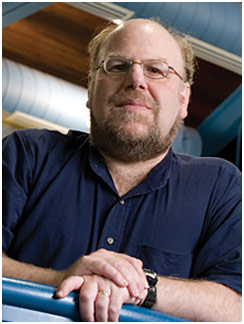 http://linkeddatabook.com/editions/1.0/
“A Little Semantics Goes a Long Way” (Jim Hendler)
https://www.cs.rpi.edu/~hendler/LittleSemanticsWeb.html
5
[Speaker Notes: So, how does this work? Strong reliance on standards and standard formats and query languages, such as SPARQL which make it eas to compile and aggregate these connected knowledge graphs to new special purpose knowledge graphs for your application!]
From Semantic Web to Linked (Open) Data
(ca. 2006/7 – now)
Main question: How can I publish “Knowledge on the Web” …
Linked Open Data… growth slowed down a bit
A lot of active developments to publish and link RDF Data
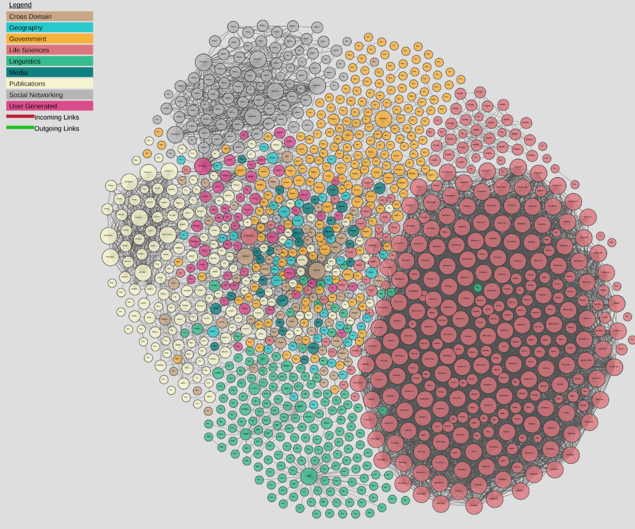 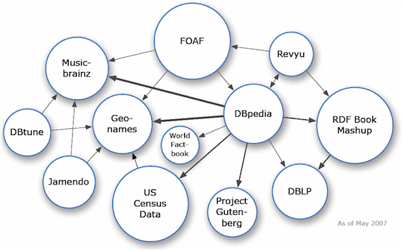 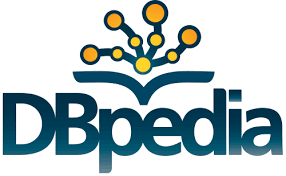 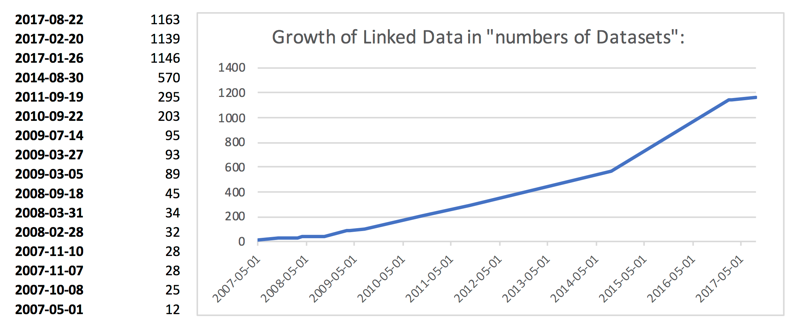 http://lod-cloud.net/
Axel Polleres, Maulik R. Kamdar, Javier D. Fernández, Tania Tudorache, and Mark A. Musen. A more decentralized vision for linked data. In Decentralizing the Semantic Web (Workshop of ISWC2018).
From Linked Open Data to Knowledge Graphs:
Success stories of mainly monolithic (but huge) Knowledge Graphs rather than a network of Linked small KGs:
https://www.slideshare.net/Frank.van.Harmelen/adoption-of-knowledge-graphs-late-2019
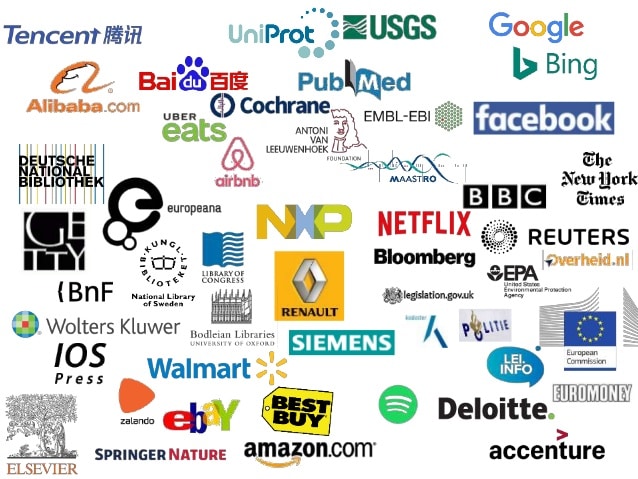 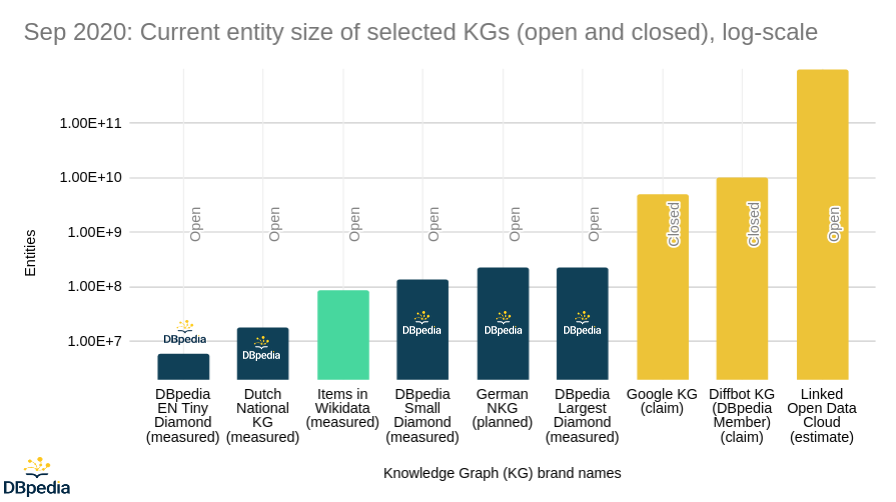 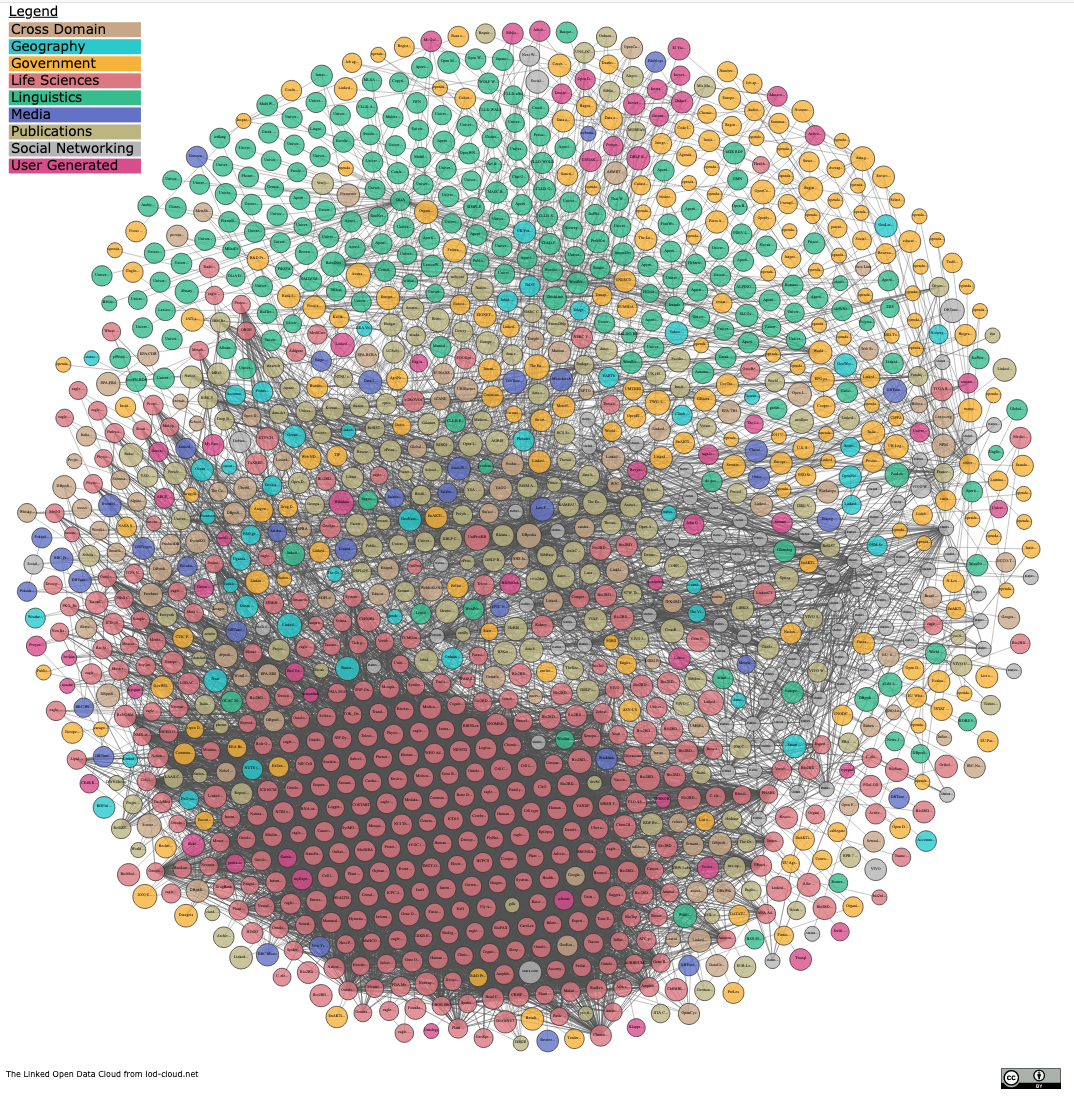 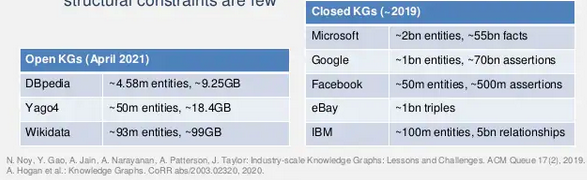 https://www.dbpedia.org 2021
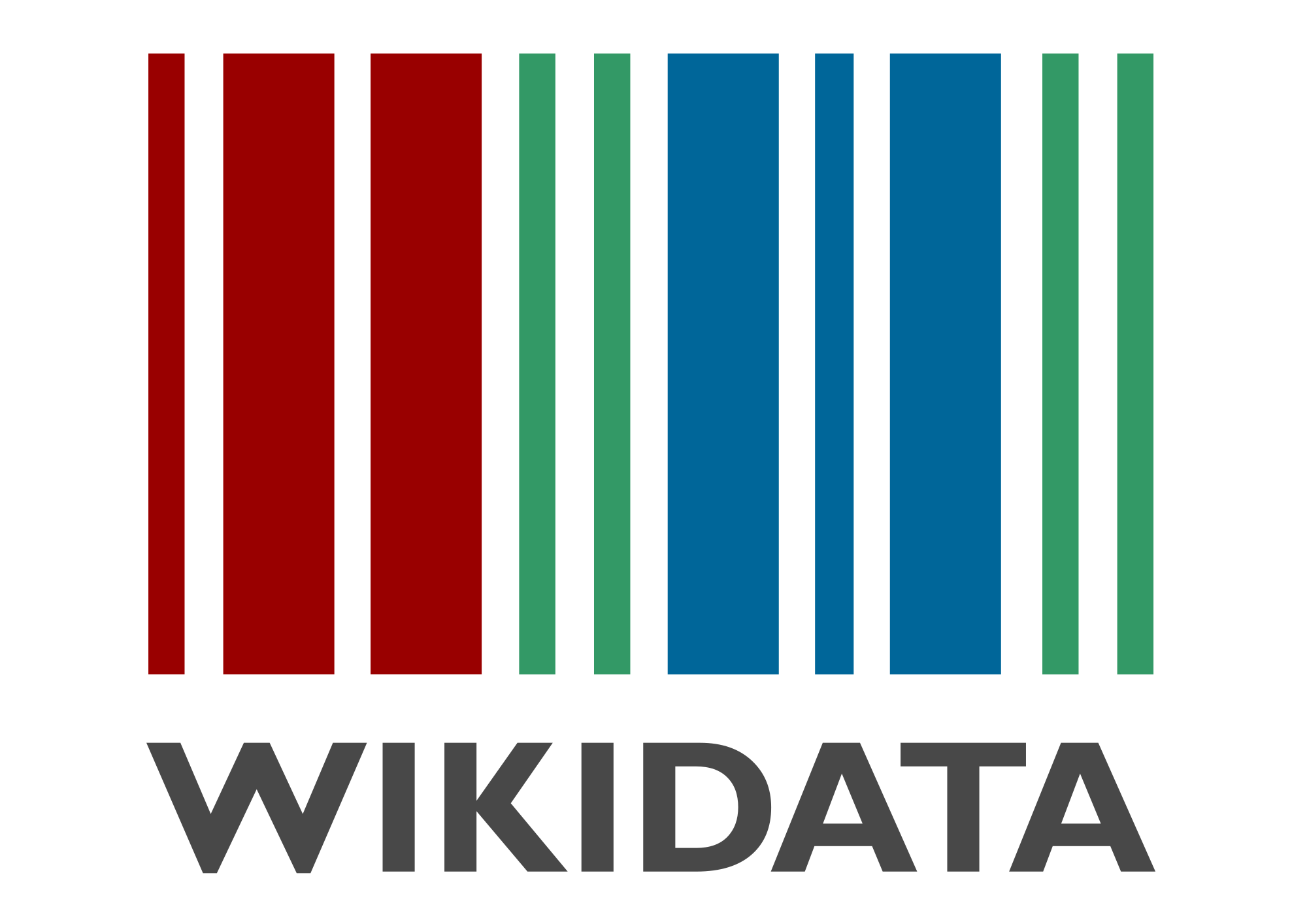 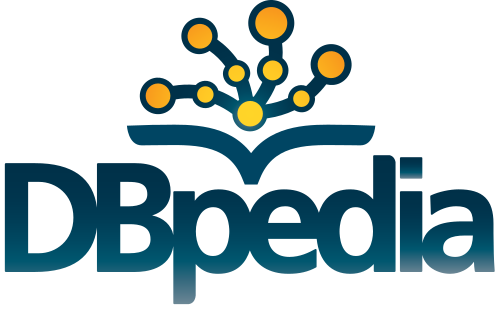 Page 7
[Speaker Notes: https://www.slideshare.net/Frank.van.Harmelen/adoption-of-knowledge-graphs-late-2019]
From Linked Open Data to Knowledge Graphs:What's new?
Large-scale, still data-focused (rather than schema-focused)
Monolithic, rather than linked
Knowledge extraction rather than Knowledge engineering
Collectively created (automated or curated)
Purpose-driven: knowledge necessary to power applications
(Logical) consistency not a must
Ontological expressivity not central – BUT: Expresssing context is!
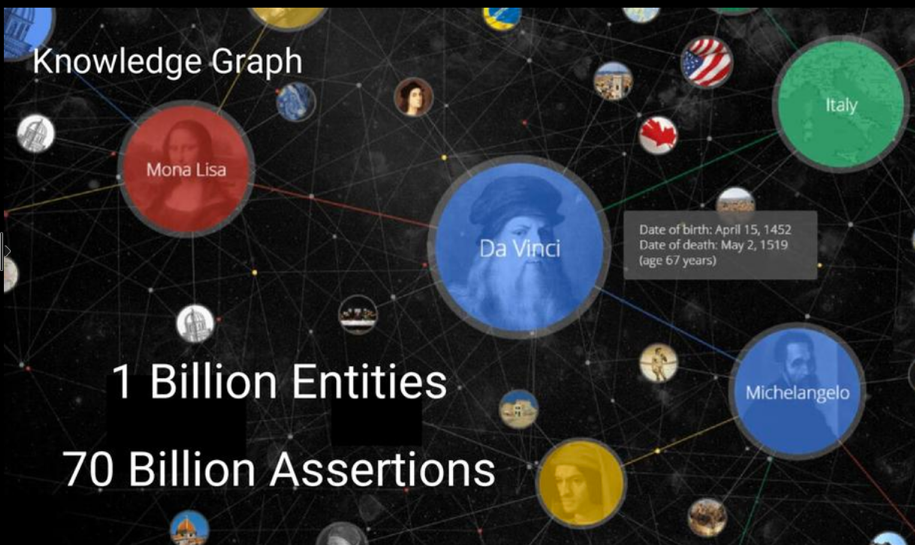 Jamie Taylor, Google, Inc., Keynote ISWC2017
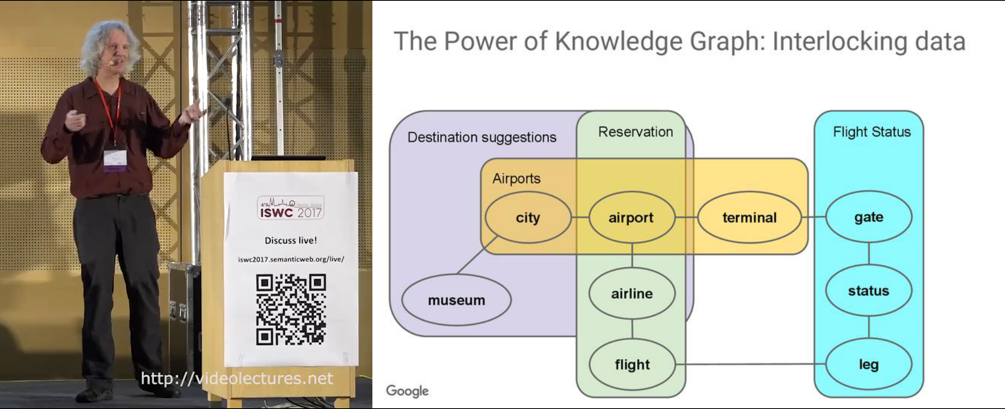 Actors, Directors, Movies
Art Works & Museums
Cities & Countries
Islands, Lakes, Lighthouses
Music Albums & Music Groups
Planets & Spacecraft
Roller Coasters & Skyscrapers
Sports Teams			[...]
Answer whether (something like RDF and/or triple stores are used under the hood answered vaguely…
For instance:
Provenance
Temporal context
Confidence
Decentralized Open Knowledge Graphs: a Basis for Hybrid AI?
History
The Promise
Challenges
Starting point
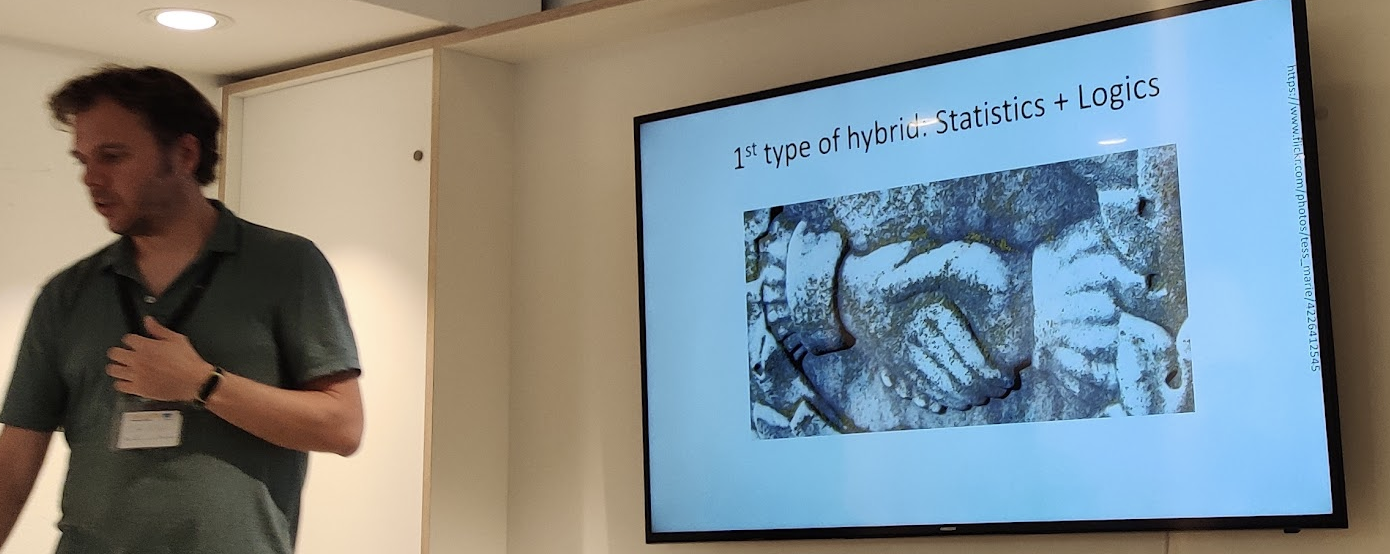 9
Why are these considered a basis for the next step of (Hybrid) AI:
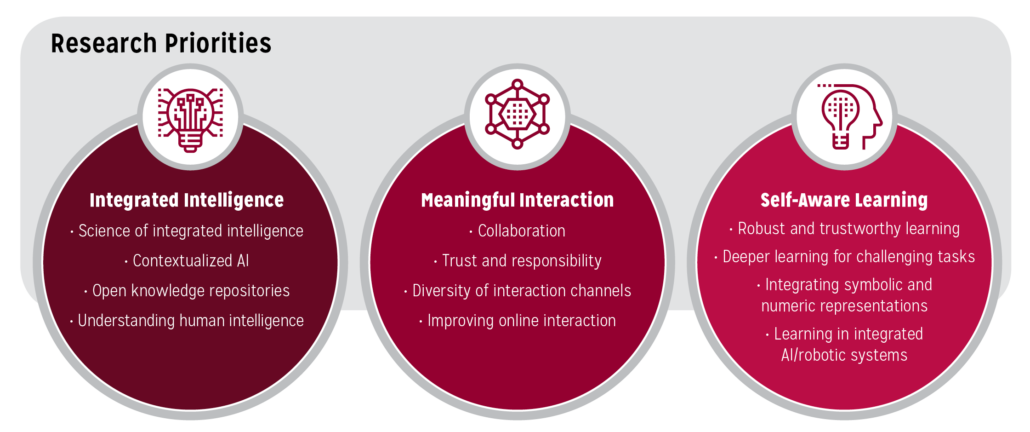 https://cra.org/ccc/ai-roadmap-integrated-intelligence/
Yolanda Gil and Bart Selman, A 20-Year Community Roadmap for Artificial Intelligence Research in the US: Executive Summary, White Paper, 2019.
10
Hybrid AI: Machine Learning and Statistical AI entered the field!
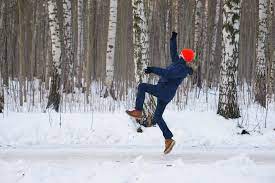 Good progresses in e.g. 
Language Processing (etc. Semantic QA)
Image processing and annotation 
Still a promise: 
KGs can be the basis for XAI

What's (still?) missing? Don't all move to Deep Learning! 
We still have homework to do here, e.g.
scalable access to high quality Open KGs!
understanding how knowledge graphs evolve
11
Decentralized Open Knowledge Graphs: a Basis for Hybrid AI?
History
The Promise
Challenges
Starting point
12
(Some) challenges I see:
Challenge 1: scalably serving queries centrally is too expensive (for most of us and for many exiciting applications)

Challenge 2: many (academic) efforts to publish, host, and link Data in Open Knowledge Repositories on the Web are not sustainable, or develops in unforeseen ways.

Challenge 3: Knowledge Graphs and other Open Open Data sources are inherently inconsistent and messy, and it's getting worse
13
Decentralized Open Knowledge Graphs: a Basis for Hybrid AI?
History
The Promise
Challenges
Starting points
incl.
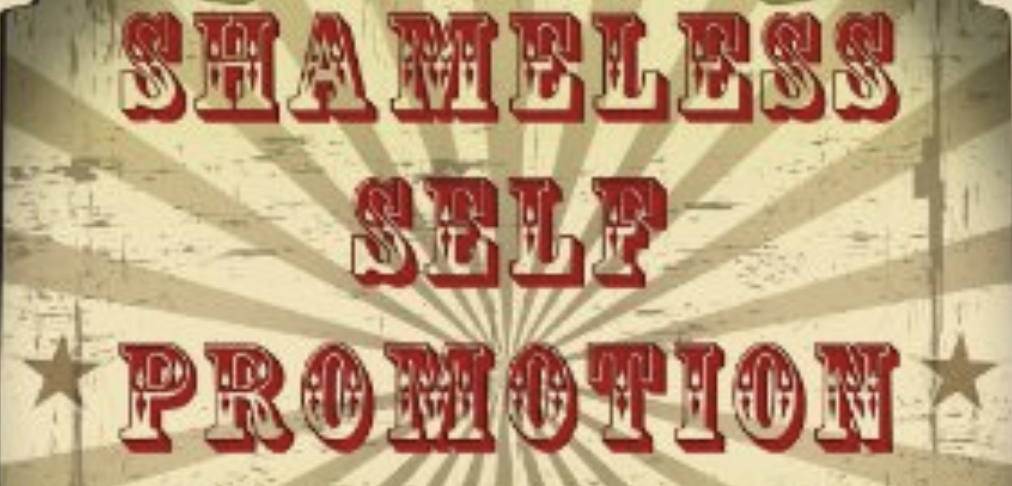 14
Challenge 1: scalably querying decentralised graph data
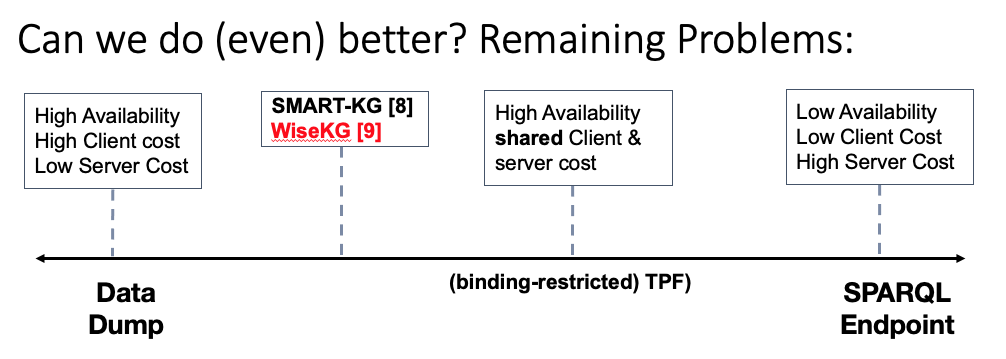 Good progress:
cf. Olaf Hartig's keynote this morning!
Next Steps:
Peer-to-peer: collaboration among clients, updates/replication
Querying contextual KGs (such as Wikidata!)
Federated (Path) Queries?
15
Challenge 1: possible directions
Path Queries: 
While (regular) path queries aren't even yet a part of SPARQL…
… Path queries in federated environments will be needed to connect decentralized KGs
Contextual KGs: 
KGs such as Wikidata are not "flat", but contain temporal or provenance information:
Property Graphs vs RDF
Temporal querying and Storage/Archiving of evolving Graph data
Italy
Rome
capitalOf
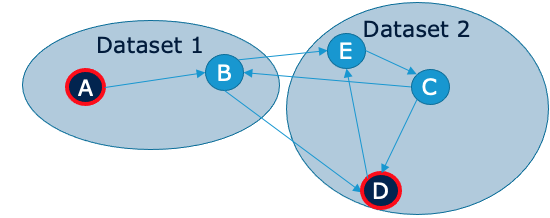 Q38
Q220
Q5119

type: capitalOf
added: 2019-06-12
author: @Bob
validityrFrom: 1861
Name: Italy
Type: Country
added: 2019-06-11
author: @Chalrlie
Name: Rome
Type: City
added: 2019-06-11
author: @Alice
16
Challenge 1: possible directions
Path Queries: 
While (regular) path queries aren't even yet a part of SPARQL…
… Path queries in federated environments will be needed to connect decentralized KGs
Contextual KGs: 
KGs such as Wikidata are not "flat", but contain temporal or provenance information:
Property Graphs vs RDF
Temporal querying and Storage/Archiving of evolving Graph data
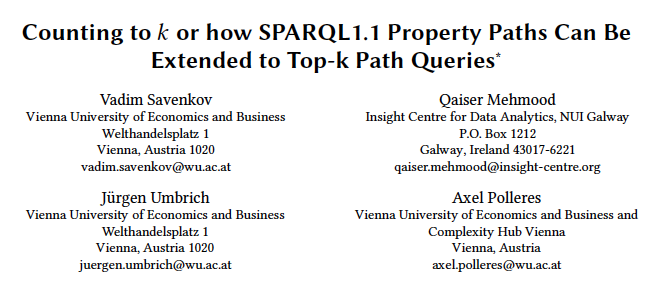 Starting points (examples), but still no standards yet, 
SPARQL/RDF* maybe?
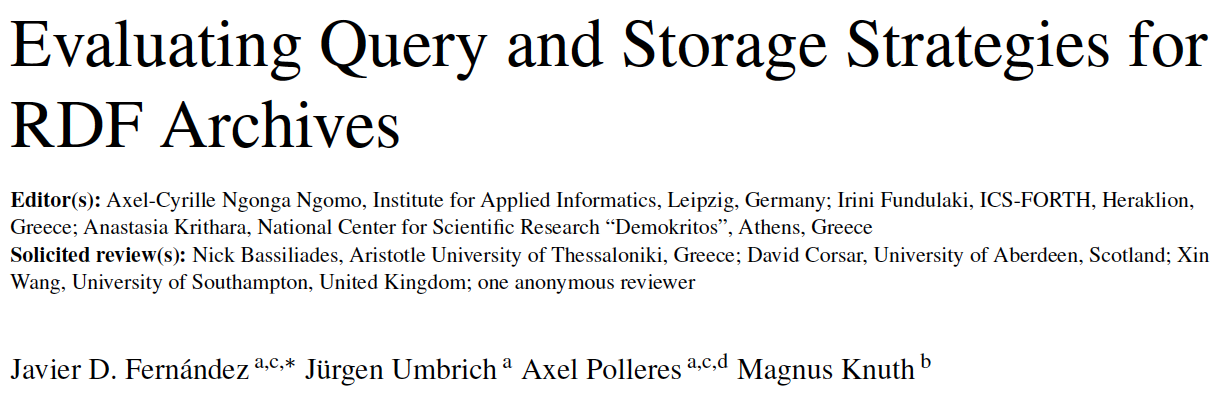 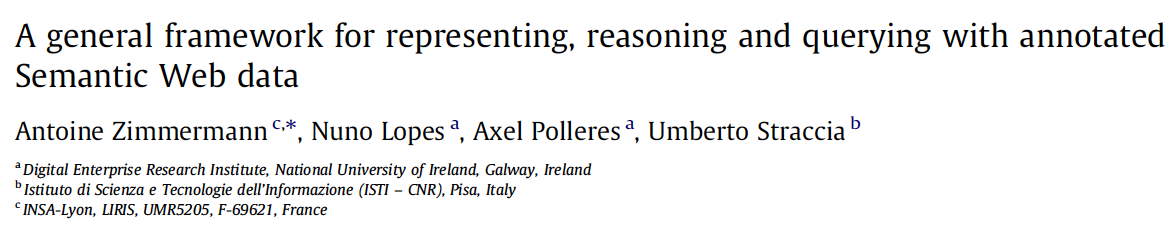 17
Challenge 2: "KGs are often not sustainable, or develops in unforeseen ways."
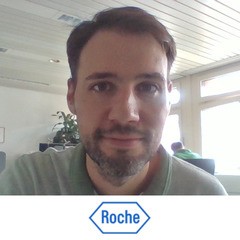 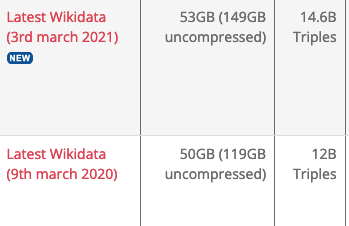 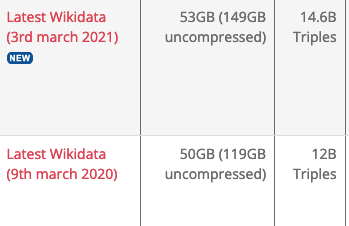 Research Objectives:
Investigate how Open Knowledge Repositories evolve over time 
investigate and understand their dynamics!
Chance for Hybrid AI: Investigate how Graph Embeddings and can Network analysis be combined to support this goal
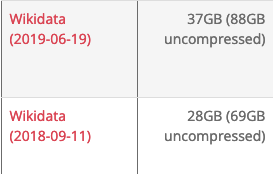 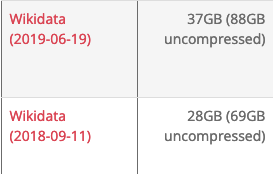 https://www.rdfhdt.org/datasets/
Starting points (examples):
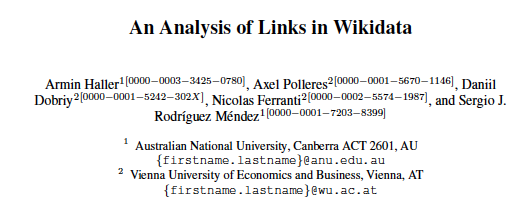 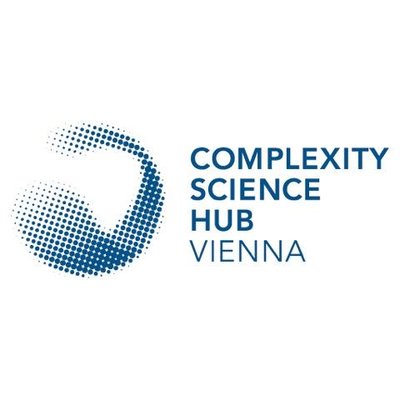 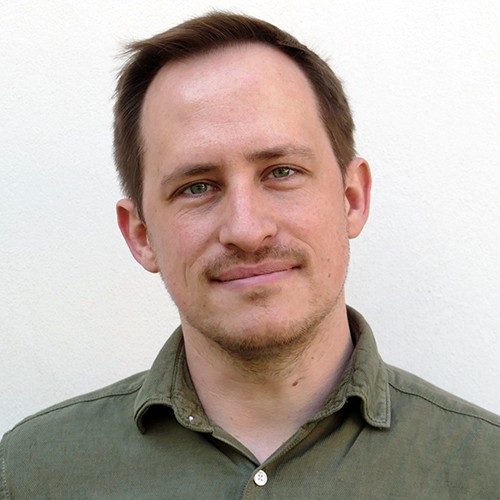 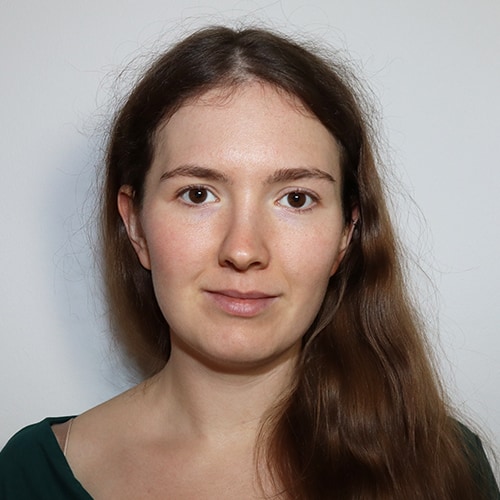 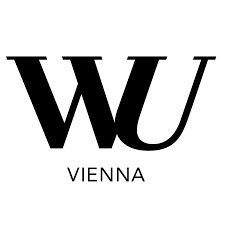 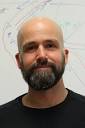 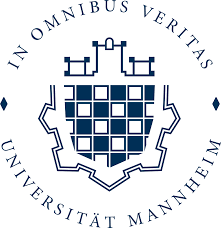 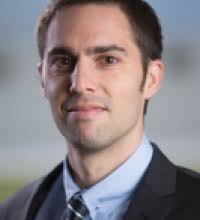 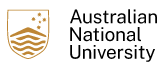 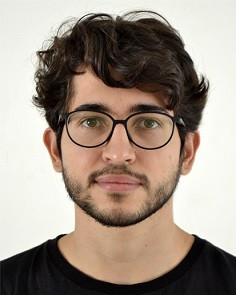 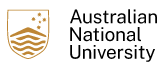 Challenge 3: Inconsistencies in Open Knowledge Repositories …
a great playground for Hybrid AI! SHACL, SHEX, OWL (+ Statistical methods?)
Main
(Open) Research Question:
Bridge between theory and practice!
Starting point: recently started cooperation on KG constraints and repairs:
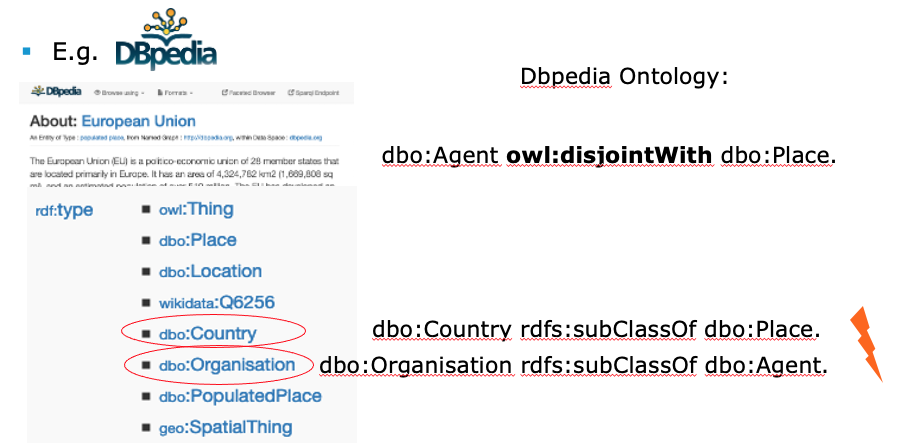 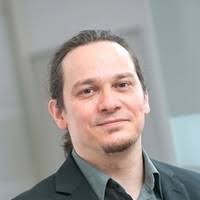 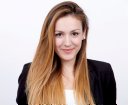 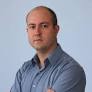 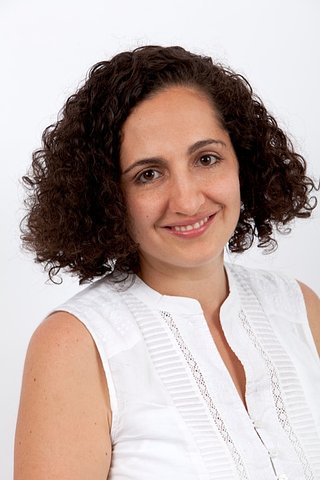 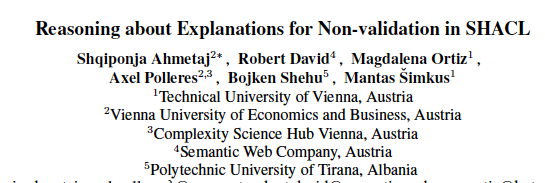 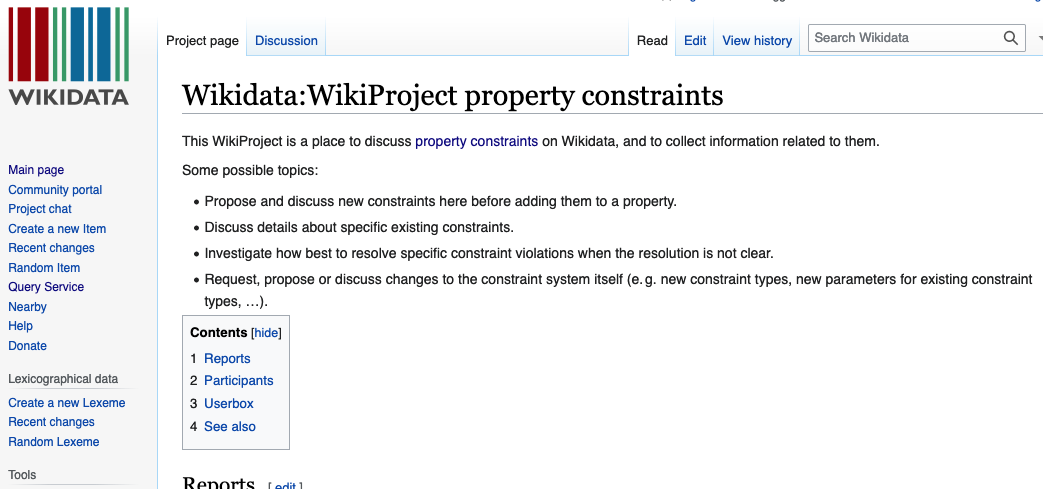 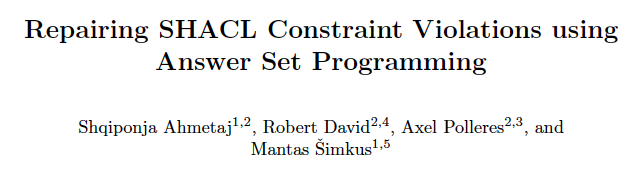 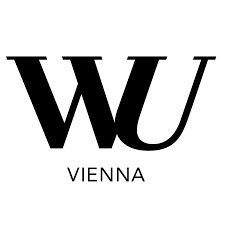 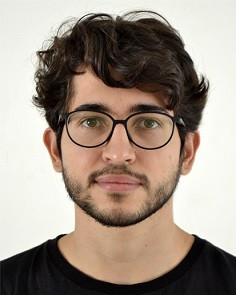 19
Summary:
Open Knowledge Graphs can be a backbone for Hybrid AI
We can draw from 20+ years of foundational research!
(Reasoning, Query Answering, Databases, Standards)
Machine Learning can greatly add on top, but not substitute these!
before we can achieve our final goal…
Use KGs to improve AI!
…We still have homework to do:
make querying Open KGs scale! (Olaf's talk)
Understand how (large) collaborative Knowledge (Graphs) develop
Use AI to improve KG quality!

There are many other challenges and issues, but…
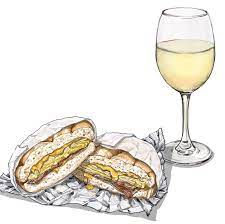 20